Français CE1
Séquence 4 – séance 3
Les mots de sens contraire 
Les antonymes
Les mots de sens contraire (les antonymes)
Lire un texte
Connaître les antonymes
Écrire des mots de sens contraire
Reconnaître les synonymes et les antonymes d’un mot
La phrase en pièces détachées
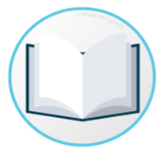 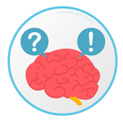 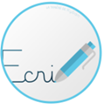 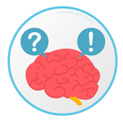 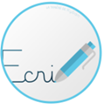 Au milieu d’une sombre forêt, dans une caverne humide et grise, vivait un monstre poilu. Il était laid ; il avait une tête énorme, directement posée sur deux petits pieds ridicules, ce qui l’empêchait de courir. Il ne pouvait donc pas quitter sa caverne. Il avait aussi une grande bouche, deux petits yeux glauques, et deux longs bras minces qui partaient de ses oreilles et qui lui permettaient d’attraper les souris. Le monstre avait des poils partout : au nez, aux pieds, au dos, aux dents, aux yeux, et ailleurs.
Ce monstre-là rêvait de manger des gens. Tous les jours, il se postait sur le seuil de sa caverne et disait, avec des ricanements sinistres : « Le premier qui passe, je le mange. »
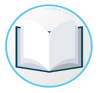 Le monstre poilu, Henriette Bichonnier, Pef,  ©Editions Folio Cadet – Première lecture
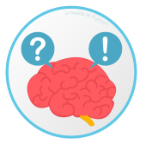 Des mots pour dire le contraire
courts
sèche
petite
claire
épais
une sombre   forêt
une caverne humide
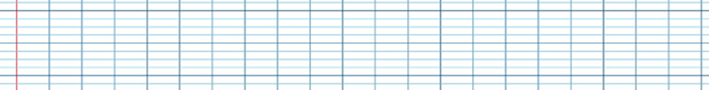 une   grande bouche
deux   longs   bras  minces
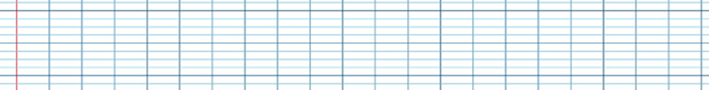 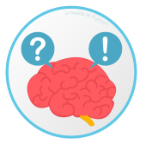 Des adjectifs antonymes
humide
sèche
sombre
clair
long
court
Des adjectifs antonymes
épais
mince
Des antonymes sont des mots de sens contraire.
 
les adjectifs : mince / épais
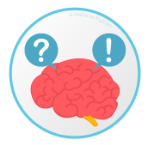 Relie les verbes antonymes
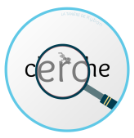 verbe
terminer
détruire
crier
tirer
lâcher
pousser
prendre
bâtir
chuchoter
commencer
Des verbes antonymes
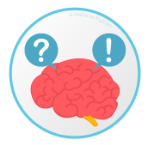 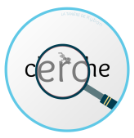 Relie les noms communs antonymes
Noms communs
un ami
un cri
le commencement
la construction
la montée
la fin
la descente
un chuchotement
un ennemi
la destruction
Des noms communs antonymes
Les antonymes
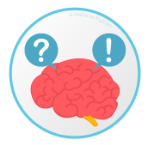 monter
humide
descendre
sèche
crier
sombre
chuchoter
clair
Des verbes antonymes
construction
long
destruction
court
épais
fin
commencement
mince
Des antonymes sont des mots de sens contraire. Ils appartiennent à la même classe grammaticale :
les noms communs: commencement / fin
les verbes : pousser / tirer
les adjectifs : mince / épais
Des adjectifs antonymes
Des noms communs antonymes
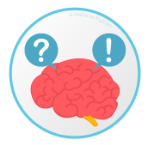 Trouve le contraire de chaque adjectif en bleu
joyeuse / triste / longue
une chanson gaie :
un travail soigné :
bâclé / malade / terminé
une maison neuve :
petite / énorme / ancienne
hargneux
un chien gentil :
calme / hargneux / peureux
dégoutants / déchirés / usés
des vêtements propres :
ancienne
un paquet léger :
gros / petit / lourd
triste
bâclé
dégoutants
lourd
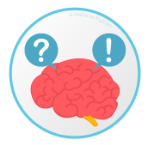 Remplace avec un verbe de sens contraire
Il adore le chocolat. 


Nous montons la côte.


La maîtresse allume l’ordinateur.

 
Nous partons en vacances.
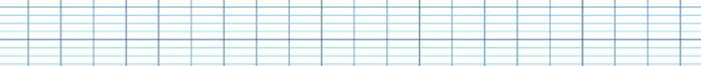 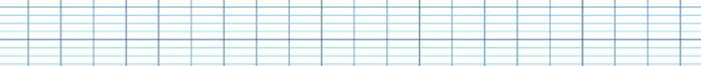 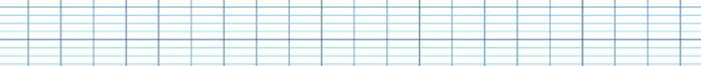 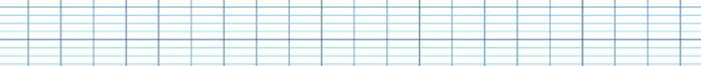 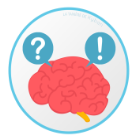 Pour dire le contraire
possible
coller
décoller
impossible
déplanter
complet
incomplet
planter
actif
inactif
désinfecter
infecter
mobile
immobile
déshabiller
habiller
Les préfixes «  dé- » et « dés- » , «in- » et « im- » sont utiles pour construire des mots de sens contraire (des antonymes)
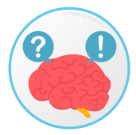 Pour dire le contraire
malheureux
heureux
honnête
malhonnête
maladroit
adroit
la malchance
la chance
Le préfixe «mal-» est utile pour construire des mots de sens contraire (des antonymes).
Complète par le préfixe « in- », « im- », « dé- », « dés- » ou « mal- » pour écrire un antonyme
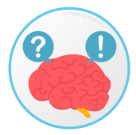 ……attentif		…..rouler		…..poli


……habile		…..ordonner		…..prudent


……serrer                …...fatigable            ……nouer
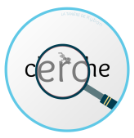 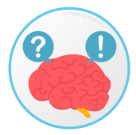 Classe les mots : les synonymes et les antonymes de l’adjectif vilain
adorable
charmant
affreux
ravissant
mauvais
désagréable
répugnant
laid
joli
splendide
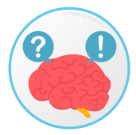 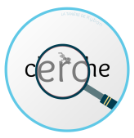 Classe les mots : les synonymes et les antonymes de verbe aimer
apprécier
raffoler
maudire
détester
haïr
adorer
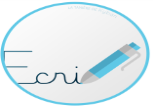 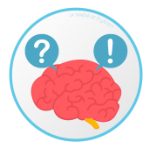 La phrase en pièces détachées
a
poilues.
monstre
affreux
des
Le
dents
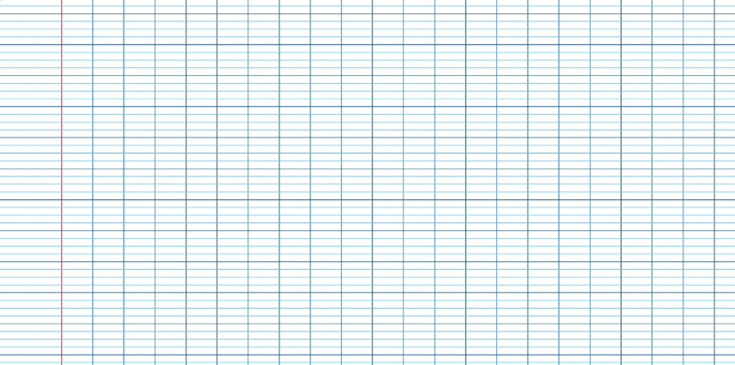